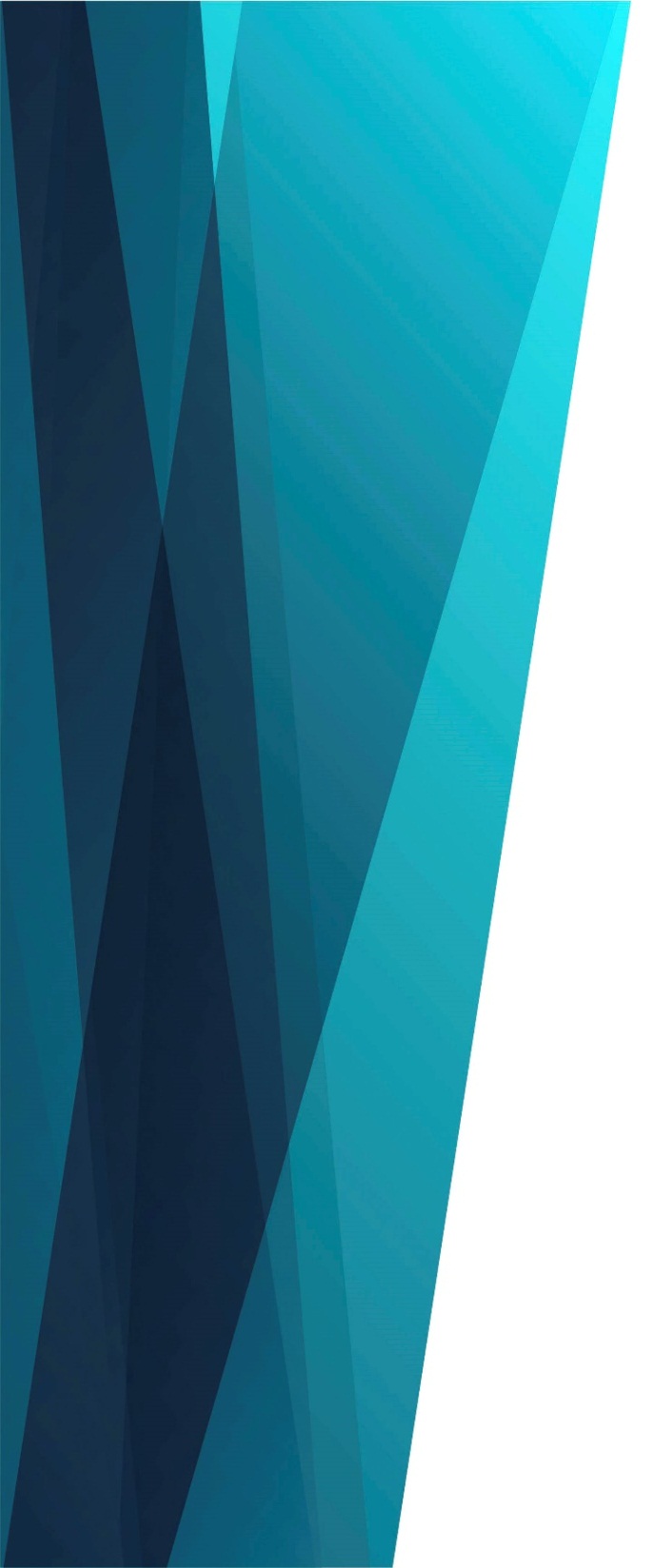 Посвящение
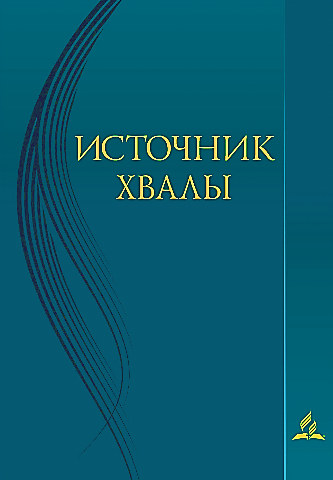 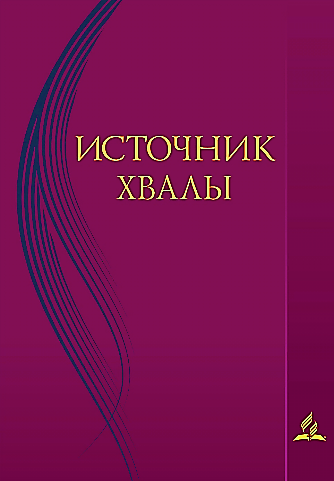 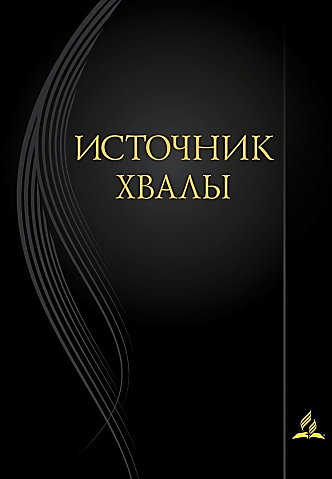 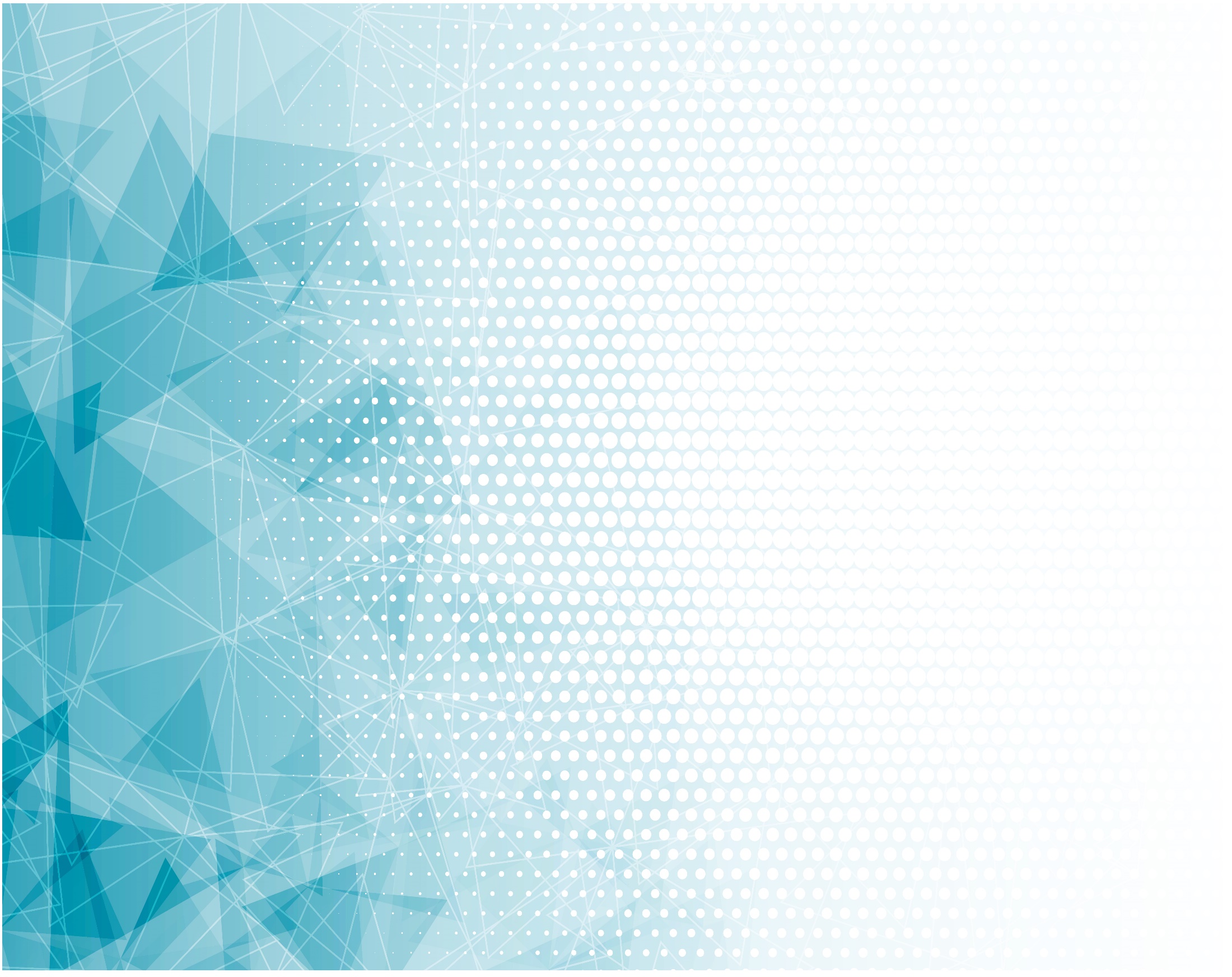 Отдайте себя 
Всецело Христу,
Ему на служенье.
Познайте Его 
Любовь, доброту
И силу прощенья.
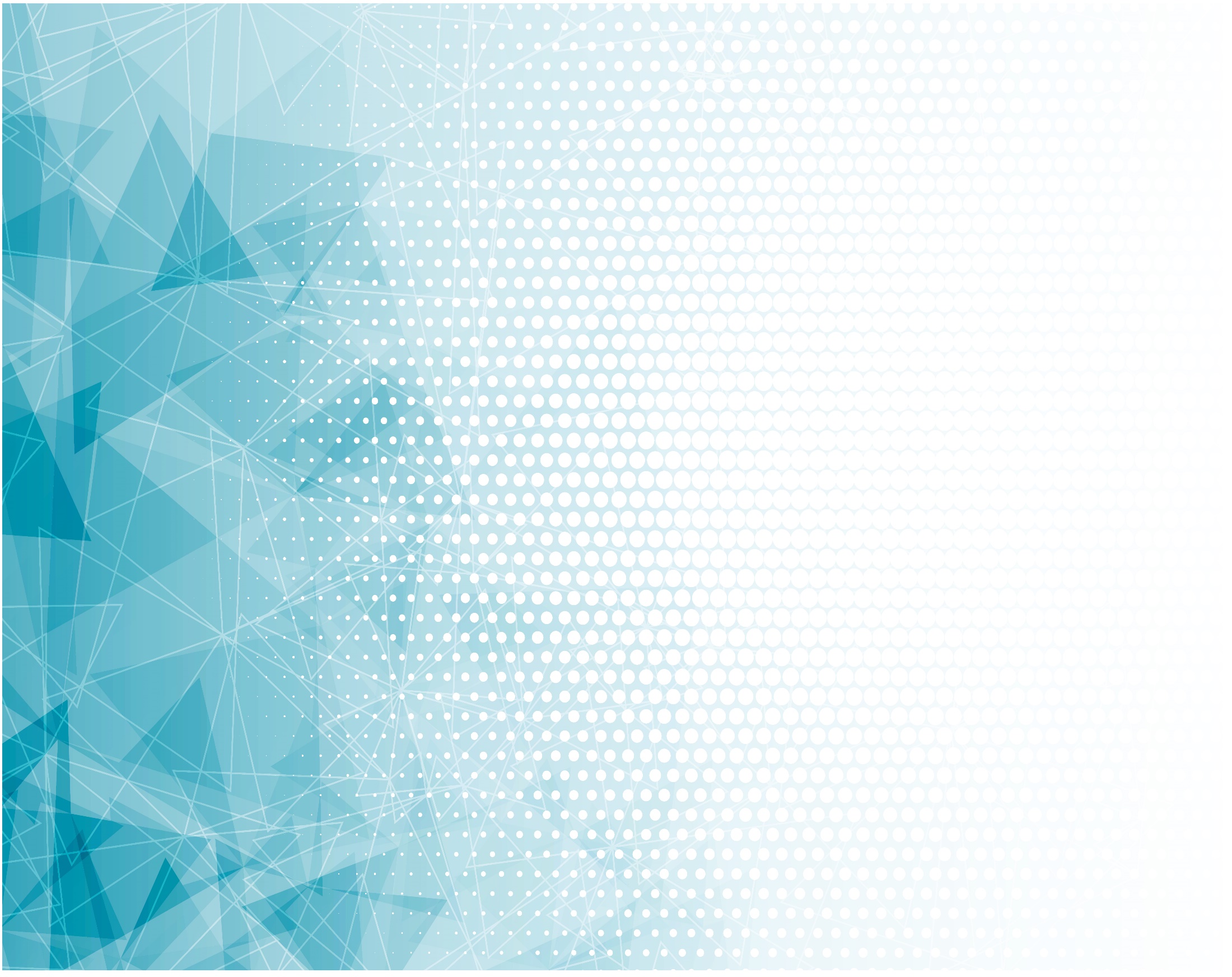 Он любит и ждёт, 
К Себе вас зовёт,
В Нём радость и мир,
Покой от забот.
Усталое сердце 
Пристань свою 
У Бога найдёт.
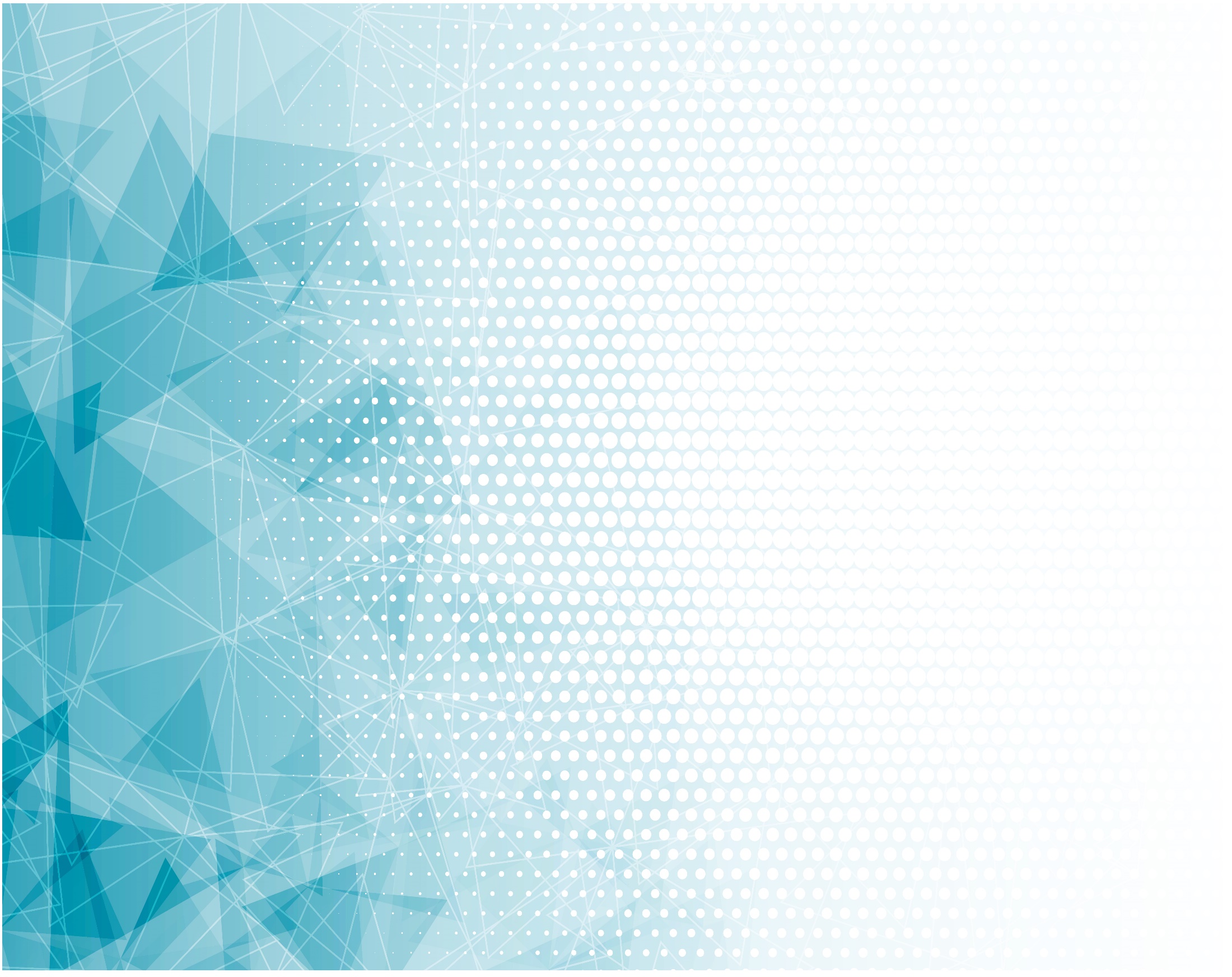 Предайте сердца 
И ваши дела
Навек в руки Божьи.
Найти благодать 
У трона Христа
Сокровищ дороже.
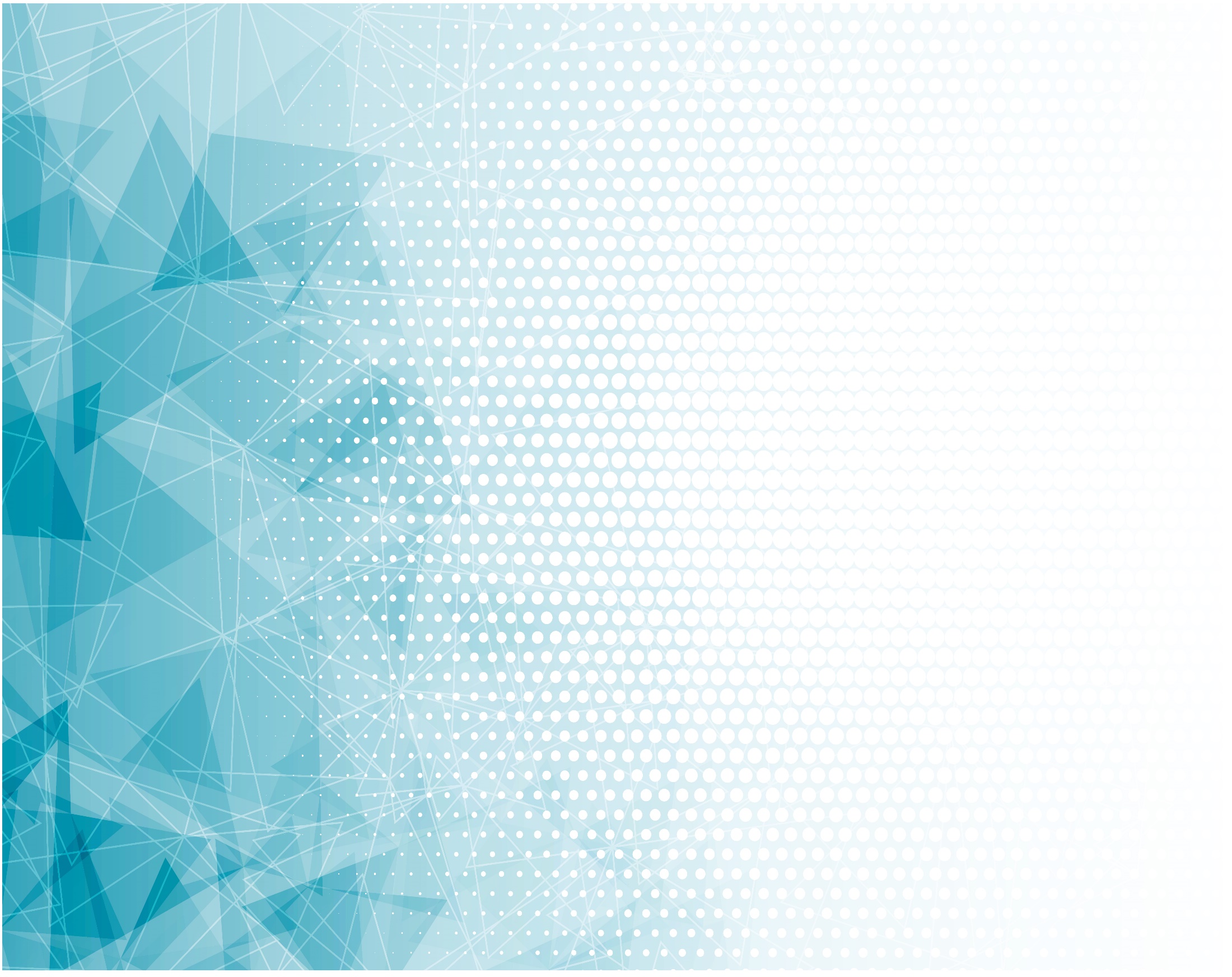 Ведь Он умирал 
И тяжко страдал,
Он думал о вас 
И боль забывал.
Покайтесь пред Ним, 
Он в мире Один 
Вас долго искал.
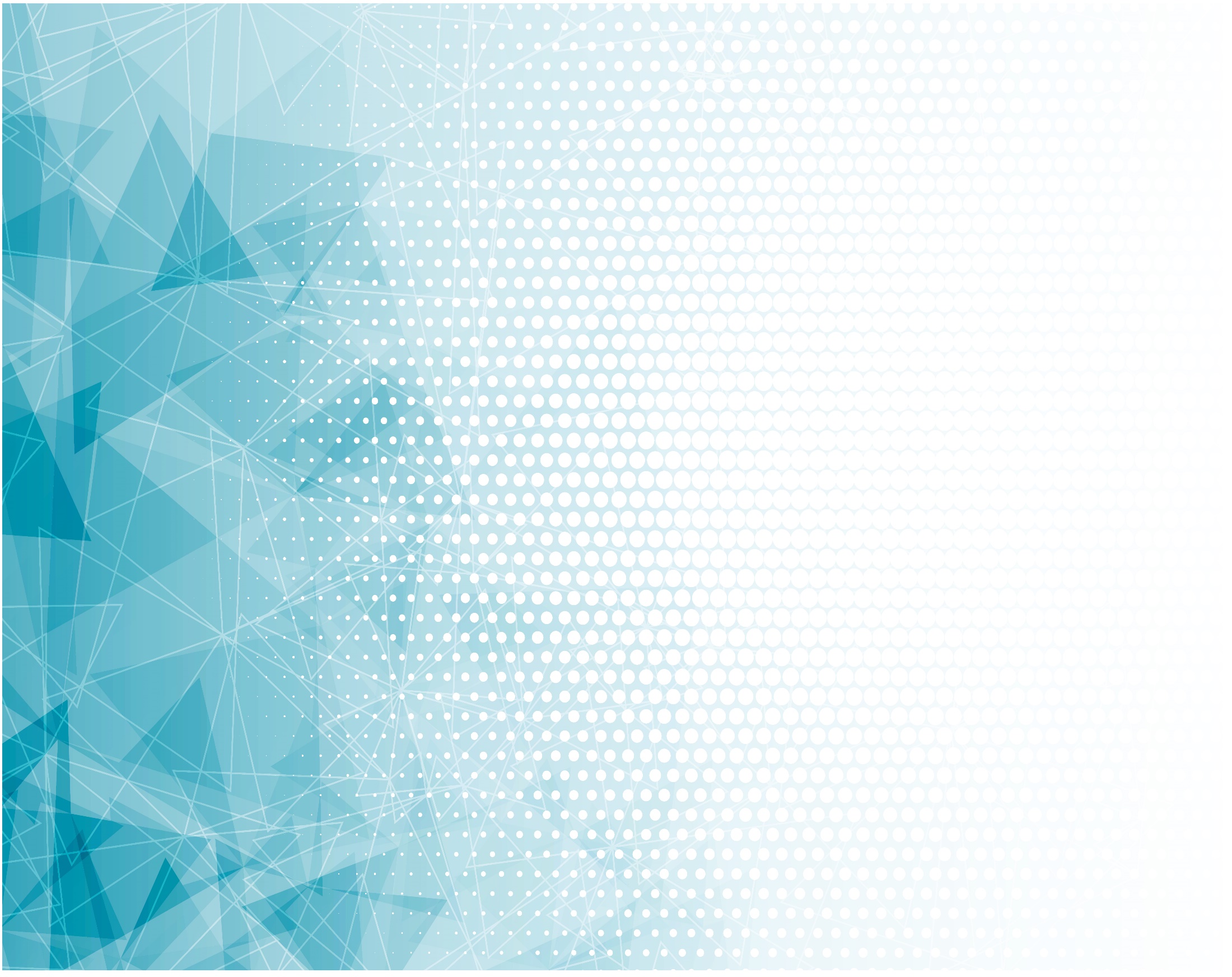 Не бойтесь страдать 
За Имя Его,
Он даст вам награду.
Стремитесь прощать
Обиды и зло 
Врагу или брату.
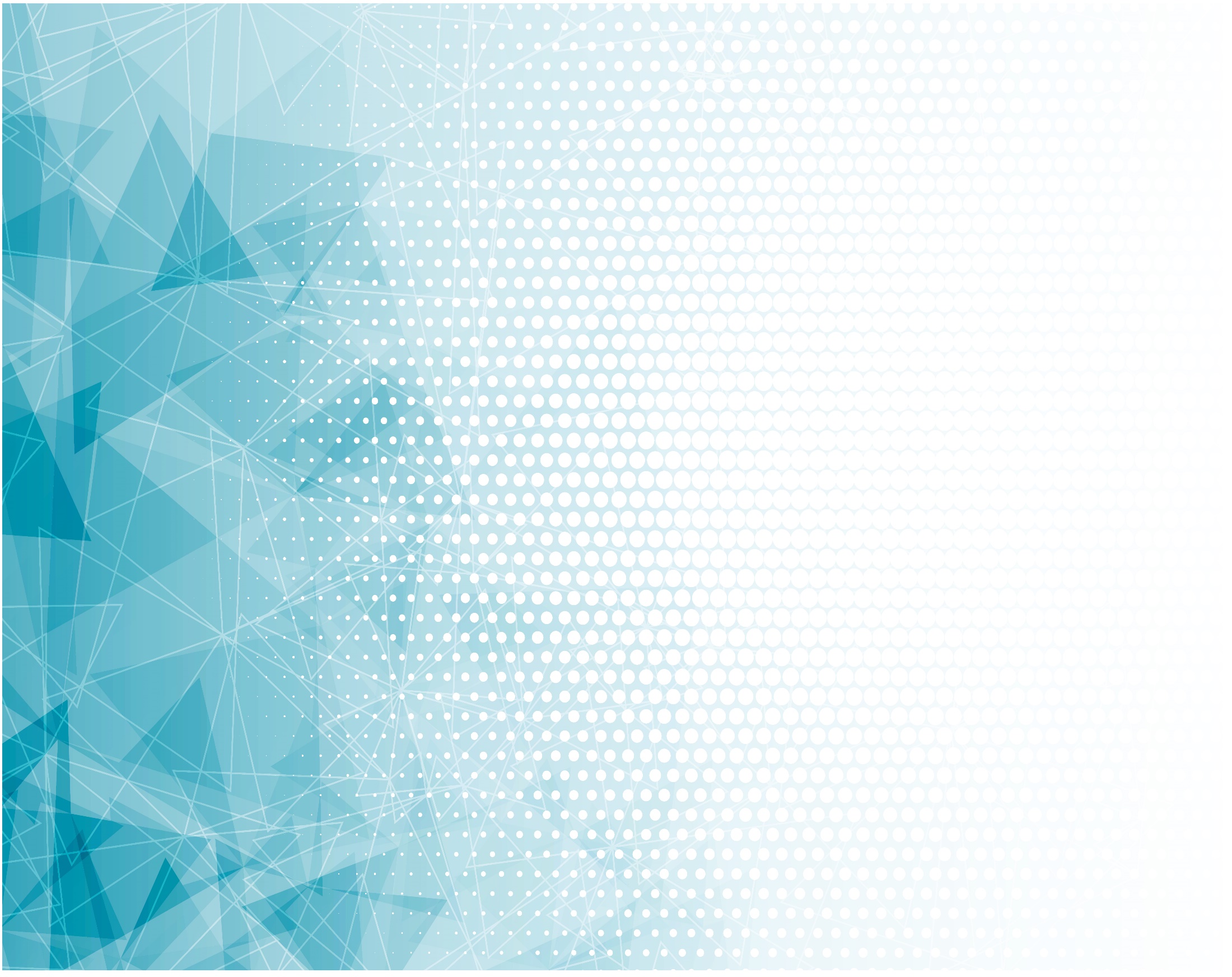 Смиренное сердце
И жаждущий дух
Наследуют землю,
Покой обретут,
Где мир, тишина,
Блаженства страна, 
Где тихий приют.
 
Так с Богом друзья!
Ваш путь освятит 
Звезда Вифлеема.
Смущаться нельзя, Лишь тот устоит,
Кто Господу верен.
Уж близок конец 
Скитаньям земным,
Бог славный венец 
Возложит своим,
Мы встретимся с Ним,
Хвалу воздадим 
Пред троном святым.
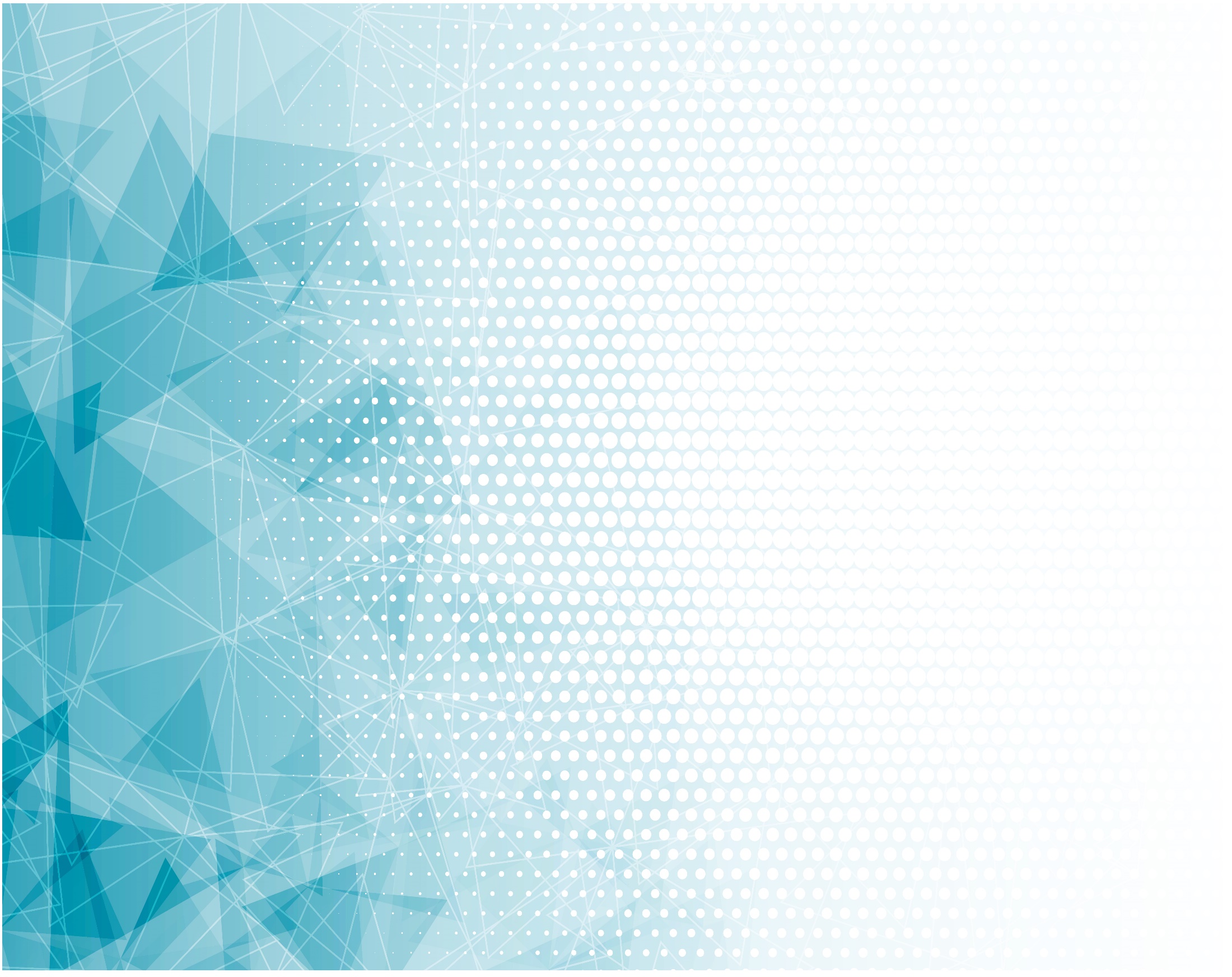 Так с Богом друзья!
Ваш путь освятит 
Звезда Вифлеема.
Смущаться нельзя, Лишь тот устоит,
Кто Господу верен.
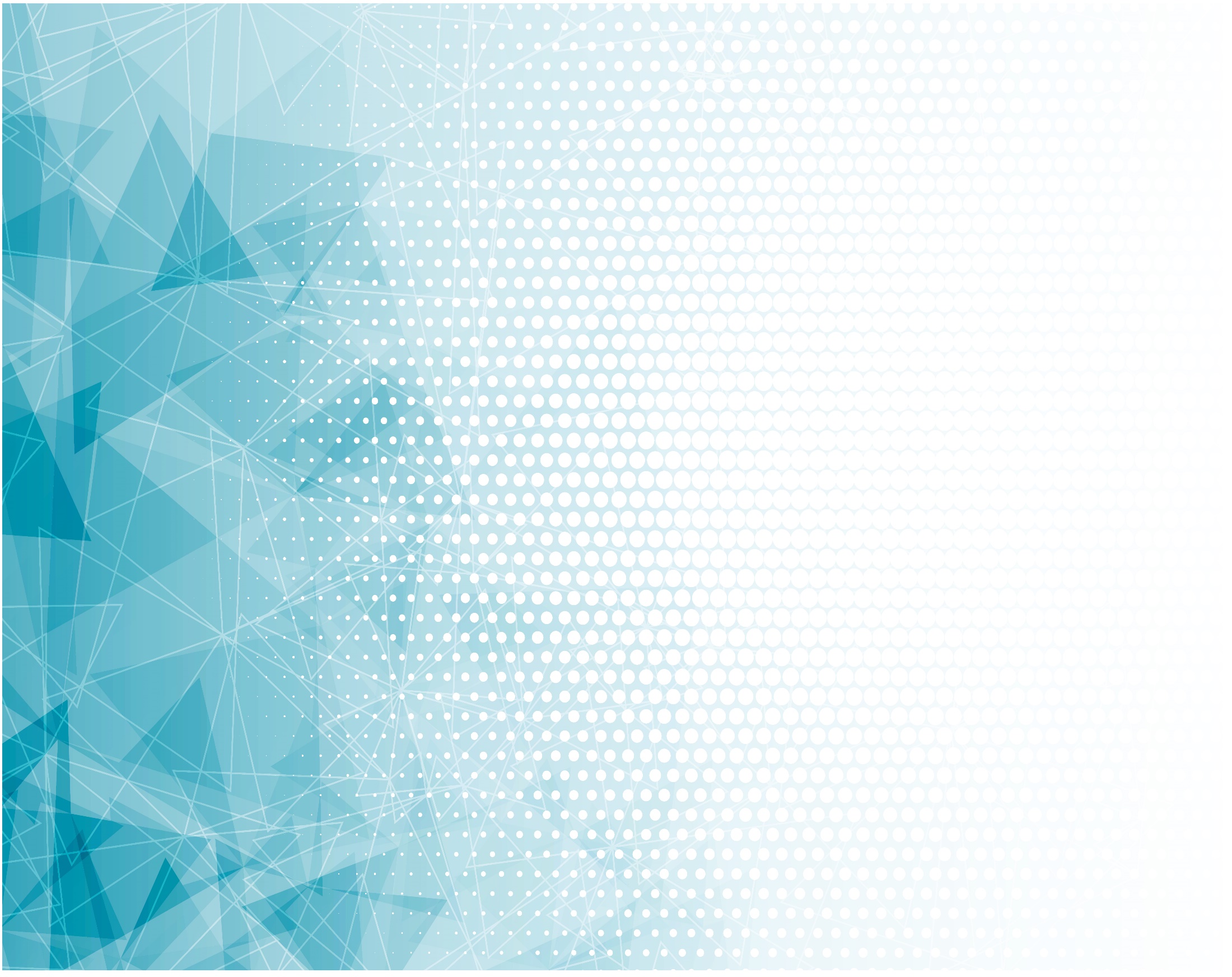 Уж близок конец 
Скитаньям земным,
Бог славный венец 
Возложит своим,
Мы встретимся с Ним,
Хвалу воздадим 
Пред троном святым.